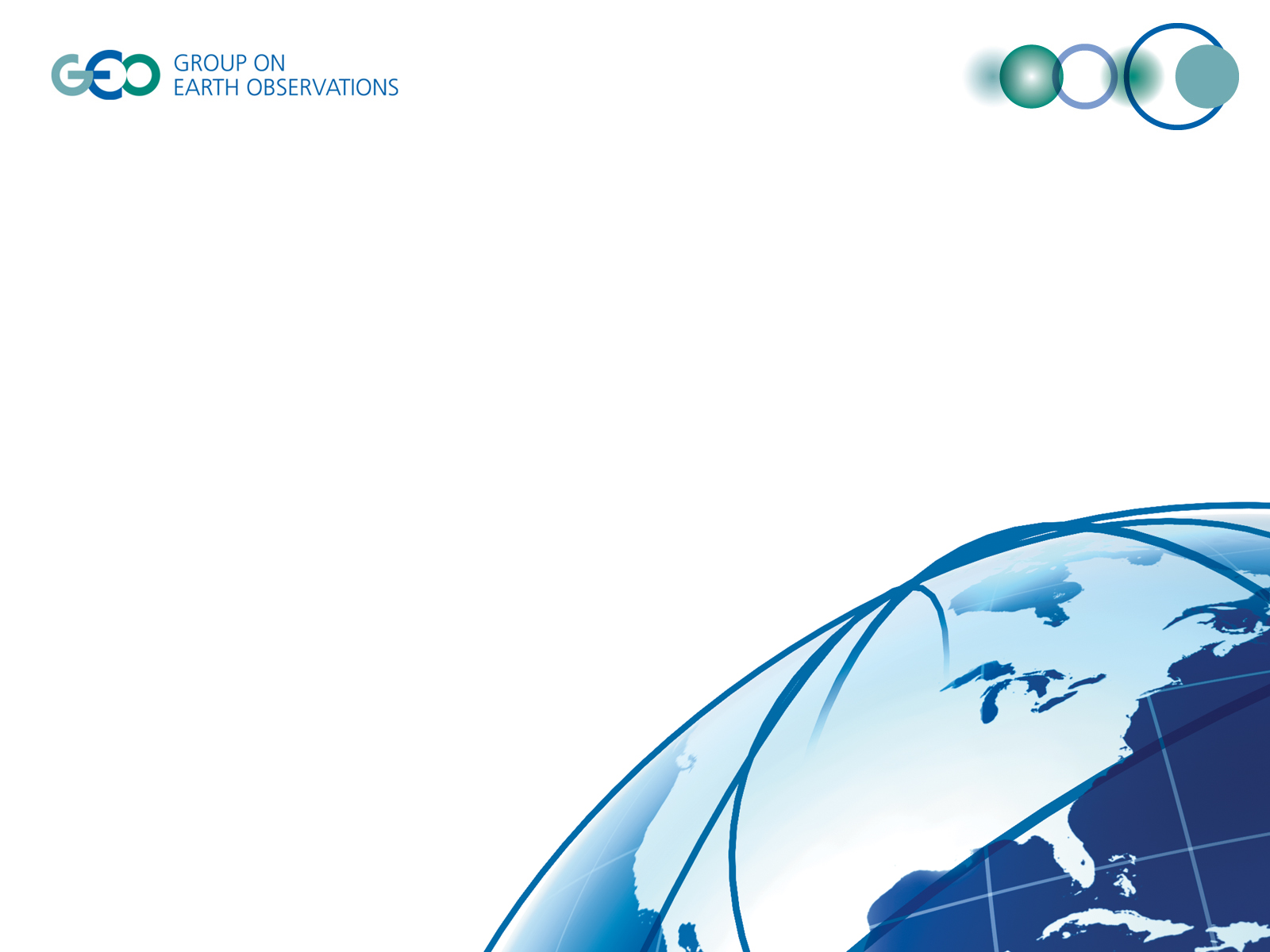 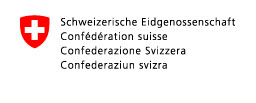 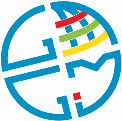 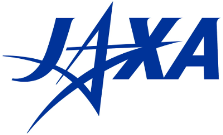 TitleTitlewhowho
The Role of Earth Observations in Developing Indicators
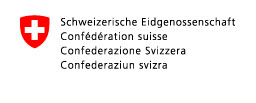 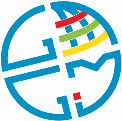 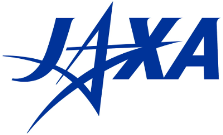 Title
Numbered bullet with  enhanced text
Another numbered bullet 
Another numbered bullet 
Another numbered bullet
IMAGE
The Role of Earth Observations in Developing Indicators for the Post-2015 Development Agenda: Starting a Dialogue
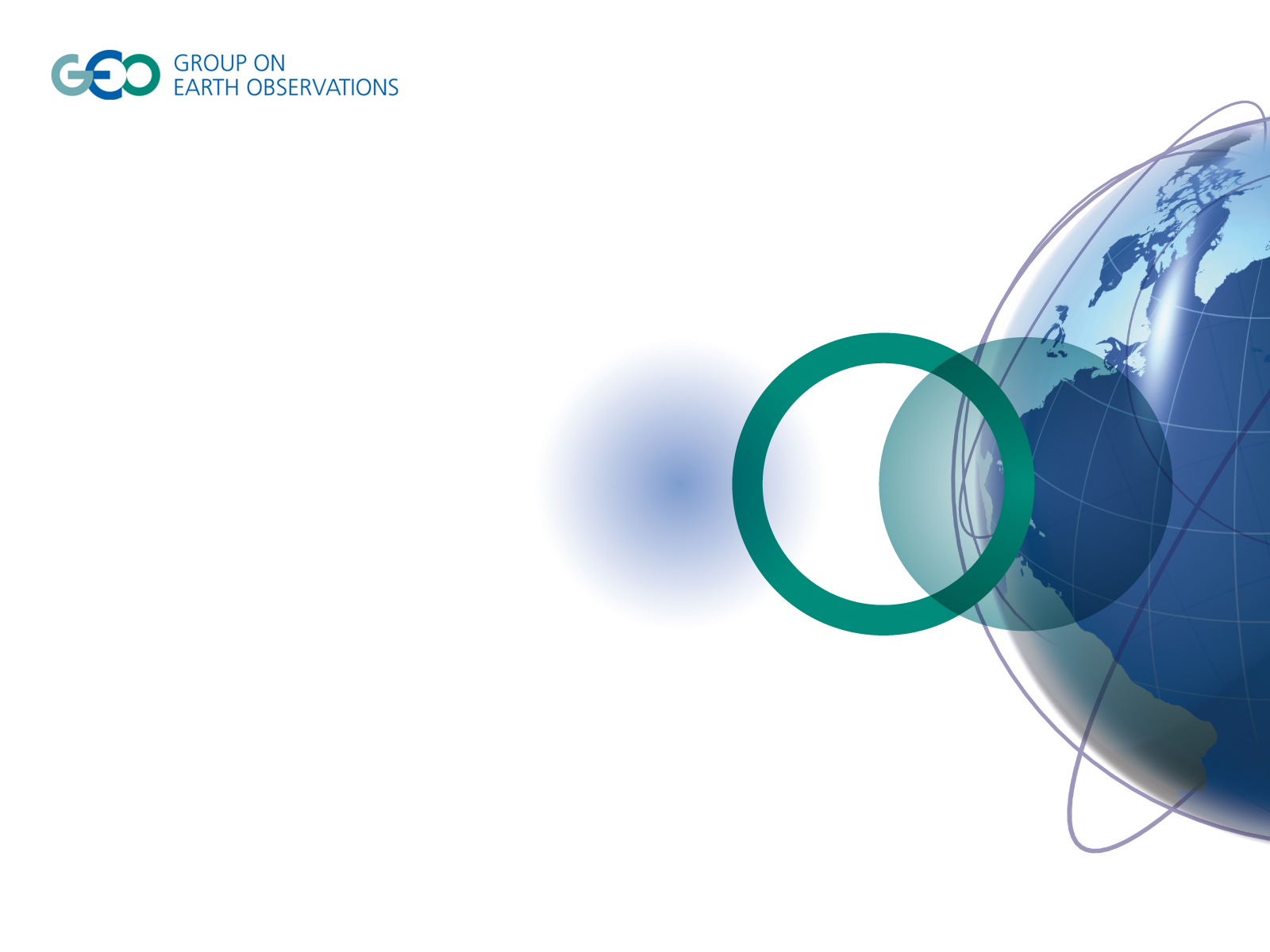 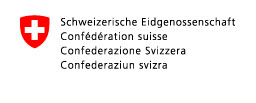 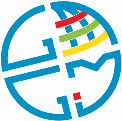 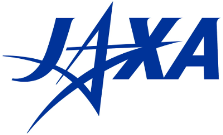 Thank you